สรุปผลการดำเนินการ
ระบบส่งต่อด้วย Refer Link
เขตบริการสุขภาพที่ 10
ข้อมูลระหว่างวันที่ 1-25 สิงหาคม 2557
27 สิงหาคม 2557
ณ ห้องประชุม เขตบริการสุขภาพที่ 10
1
18
2557
เขตบริการสุขภาพที่ 10 เริ่มใช้ ระบบ Refer Link
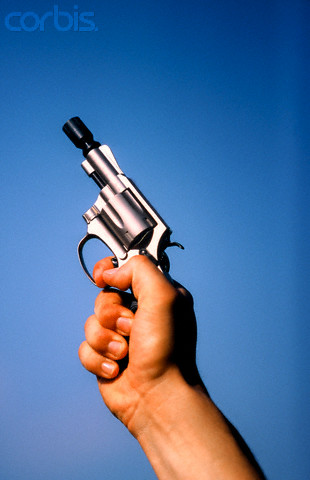 มค.     กพ.       มีค.     เมย.      พค.       มิย.       กค.       สค.      กย.       ตค.      พย.     ธค.
1 กรกฎาคม 2557 หน่วยบริการในเขตฯ เริ่มใช้   ระบบ Refer Link ในการส่งต่อข้อมูลผู้ป่วย
1
25
2557
ผลการดำเนินงานรับ-ส่งผู้ป่วย
มค.     กพ.       มีค.     เมย.      พค.       มิย.       กค.       สค.      กย.       ตค.      พย.     ธค.
1
25
2557
ผลการดำเนินงานรับส่งกลับผู้ป่วย
มค.     กพ.       มีค.     เมย.      พค.       มิย.       กค.       สค.      กย.       ตค.      พย.     ธค.
1
25
2557
ผลการดำเนินงานรับส่งผู้ป่วยแบ่งตาม Strength
มค.     กพ.       มีค.     เมย.      พค.       มิย.       กค.       สค.      กย.       ตค.      พย.     ธค.
1
25
2557
ผลการดำเนินงานรับส่งผู้ป่วย แบ่งตาม 21 กลุ่มโรค
มค.     กพ.       มีค.     เมย.      พค.       มิย.       กค.       สค.      กย.       ตค.      พย.     ธค.
1
25
2557
ผลการดำเนินงานรับส่งผู้ป่วย แบ่งตาม 21 กลุ่มโรค
มค.     กพ.       มีค.     เมย.      พค.       มิย.       กค.       สค.      กย.       ตค.      พย.     ธค.
25
2557
ภาระกิจที่ยังไม่สำเร็จ/ปัญหาอุปสรรค
- 18 ส.ค. 57 ทีมโปรแกรมเมอร์จังหวัดศรีสะเกษ เริ่มทดลองเชื่อมต่อฐานข้อมูลโปรแกรม Refer ระบบเดิม เข้ากับระบบ ReferLink ของเขต
จังหวัดยโสธร ดำเนินการให้หน่วยบริการส่งข้อมูลเข้าระบบ  ReferLink ได้แล้วบางหน่วยบริการ
รพ.วารินชำราบ ผอ.รพ.ไม่ให้ดำเนินการ
ศูนย์ส่งต่อ รพศ. เครื่อง PC ชำรุดบ่อย
มค.     กพ.       มีค.     เมย.      พค.       มิย.       กค.       สค.      กย.       ตค.      พย.     ธค.
ผลการดำเนินงาน
การจัดทำระบบฐานข้อมูลบุคลากร
ด้านสาธารณสุข
 เขตบริการสุขภาพที่ ๑๐
ข้อมูลบุคลากรสาธารณสุข
แบ่งออกเป็น  ๕ กลุ่ม
ข้อมูลข้าราชการ
ข้อมูลลูกจ้างประจำ
ข้อมูลพนักงานราชการ
ข้อมูลพนักงานกระทรวง
ข้อมูลลูกจ้างชั่วคราว
แหล่งที่มาของข้อมูล
๑. ข้อมูลข้าราชการ
โปรแกรม PIS2012
๒. ข้อมูลลูกจ้างประจำ
โปรแกรม EPN2012
๓. ข้อมูลพนักงานราชการ
ยังไม่มี
๔. ข้อมูลพนักงานกระทรวง
Web Application กองการเจ้าหน้าที่ สป.
๕. ข้อมูลลูกจ้างชั่วคราว
Web Application กองการเจ้าหน้าที่ สป.
***  ให้ส่งออกในรูปแบบ Excel ไฟล์ได้
ทุก สสจ. รพศ. รพท.   ส่งข้อมูลภายในวันที่ ๑  ก.ย. ๕๗
การจัดส่งข้อมูลและนำเสนอข้อมูล
๑. รวบรวมไฟล์ Excel ของทุกจังหวัด เข้า Database      แยกเป็นรายกลุ่มบุคลากร
๒. นำเสนอข้อมูลในรูปแบบ Web Application   ที่ 
            http://203.157.178.4/personal_ket10/
รูปแบบการนำเสนอ
*  รายชื่อบุคคลแยกตามกลุ่มวิชาชีพ , แยกแพทย์เฉพาะทางได้
*  ค้นหาบุคคลตามชื่อ  ตำแหน่ง ความเชี่ยวชาญ หน่วยบริการและจังหวัด
*  สรุปข้อมูลบุคลากรภาพรวมเขตและแยกรายจังหวัดตามกลุ่มวิชาชีพ
ขณะนี้ทีม CIO ได้พัฒนา Software 
ระบบฐานข้อมูลบุคลากรทั้ง
5 กลุ่ม
เรียบร้อยแล้วhttp://203.157.178.4/personal_ket10/
ขาดแต่ข้อมูลนำเข้าจากอีก 4 จังหวัด
ในรูปแบบ excel ตามหนังสือที่ขอข้อมูล
ที่ สธ.0204.10/ว.310  7 สค.2557
ขอข้อมูลบุคลากร 5 กลุ่ม (excel)
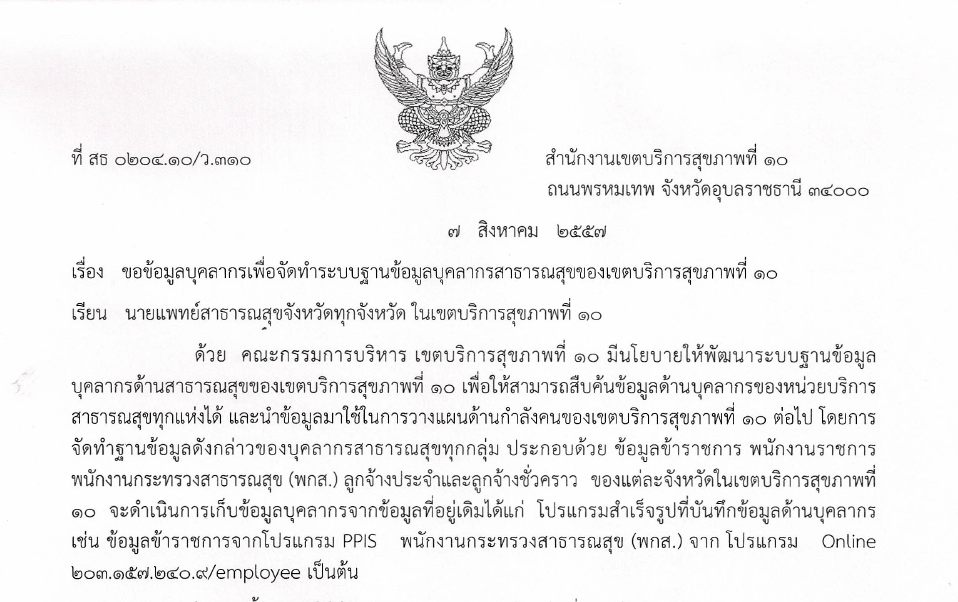 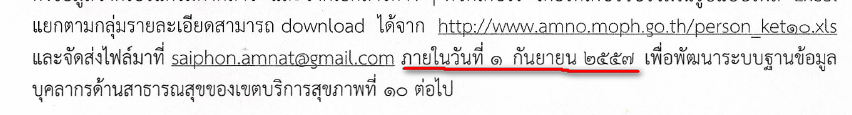 เว็บการนำเสนอข้อมูลบุคลากรสาธารณสุข เขต 10 สำหรับผู้บริหาร
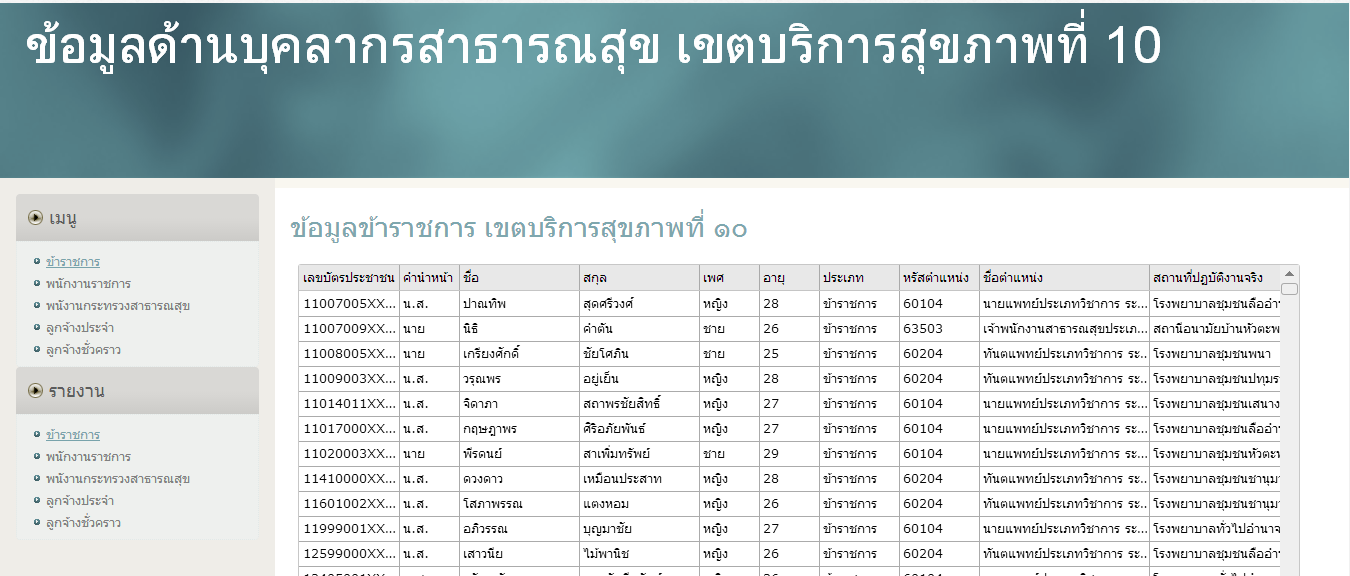 แสดงรายชื่อแยกตามกลุ่มวิชาชีพ
การค้นหาโดยเงื่อนไข
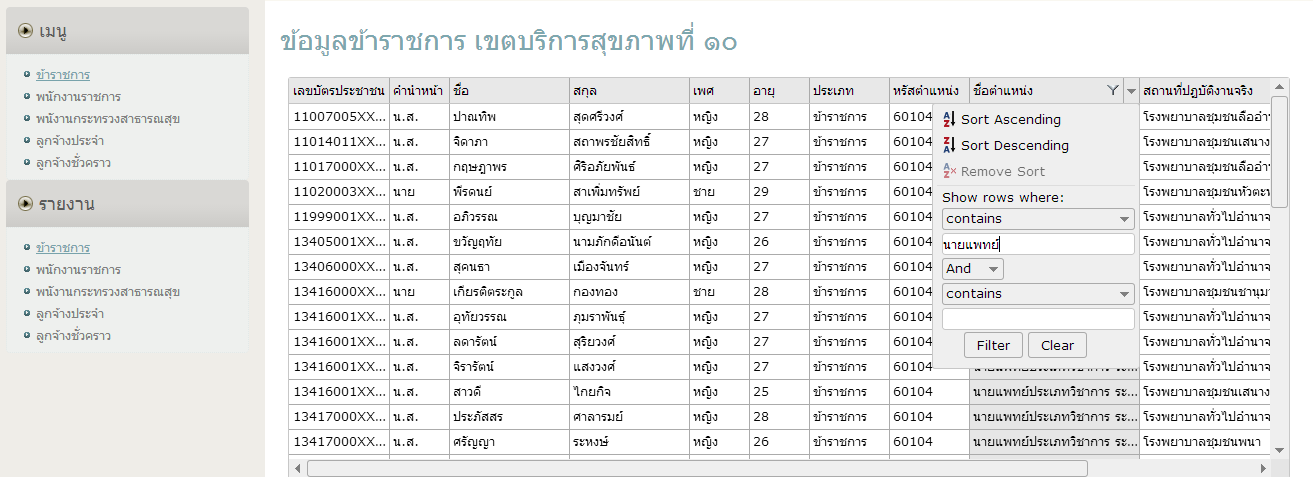 การนำเสนอข้อมูล สำหรับผู้บริหาร
สรุปข้อมูลแยกตามกลุ่ม  ตำแหน่งและจังหวัด
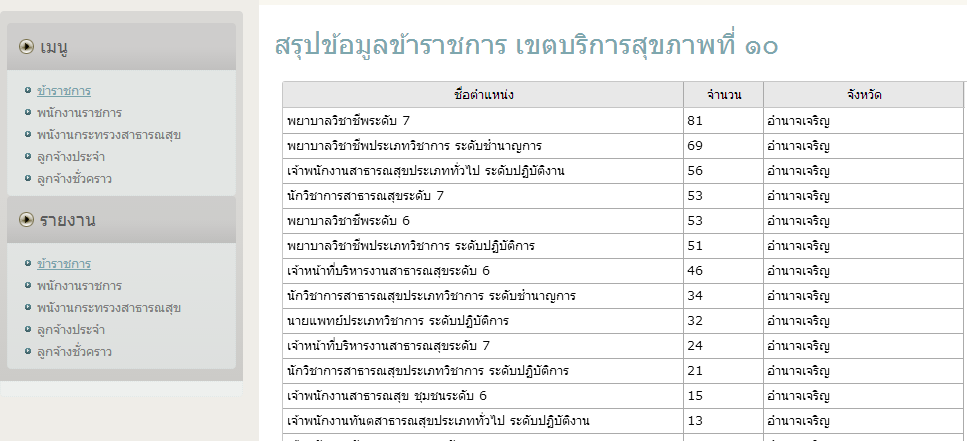